AWS Managed
State Store
API
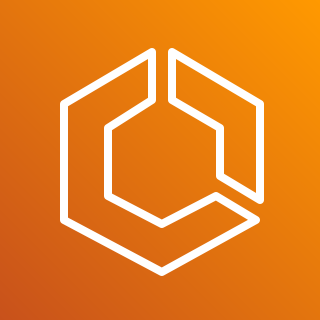 Task Scheduling
Amazon ElasticContainer Service
Agent Communication
Task Monitoring
ECS Agent
Customer owned compute: EC2, AWS Fargate, or on-prem
Application Container
Application Container
Task launches on compute capacity
100 task burst, 20 task/sec sustained
Service Deployment

AWS Fargate: Up to 500 task launches per minute

EC2: Up to 250 task launches per minute
AWS Fargate (On-demand)
CreateService API
100 task burst, 20 task/sec sustained
Elastic Container Service API
AWS Fargate (Spot)
UpdateService API
No rate limit
Amazon EC2
No rate limit
Amazon ECS Anywhere
Task launches on compute capacity
100 task burst, 20 task/sec sustained
AWS Fargate (On-demand)
Elastic Container Service API
100 task burst, 20 task/sec sustained
AWS Fargate (Spot)
RunTask API
100 API calls burst
40 API calls per second
10 tasks per API callUp to 1000 task burst
Up to 400 tasks per second sustained
No rate limit
Amazon EC2
No rate limit
Amazon ECS Anywhere
Task launches on compute capacity
100 task burst, 20 task/sec sustained
AWS Fargate (On-demand)
Elastic Container Service API
100 task burst, 20 task/sec sustained
AWS Fargate (Spot)
AWS Batch
Calls ECS RunTask for each job in queue:
40 tasks/second for EC2 tasks
20 tasks/second
for AWS Fargate tasks
AWS Batch Queue
Hold jobs that have been submitted
RunTask API
100 API calls burst
40 API calls per second
AWS Batch API
No rate limit
Amazon EC2
SubmitJob API
10k jobs per API call
50 API calls per second
Up to 500k jobs submitted per second